开满鲜花的小路
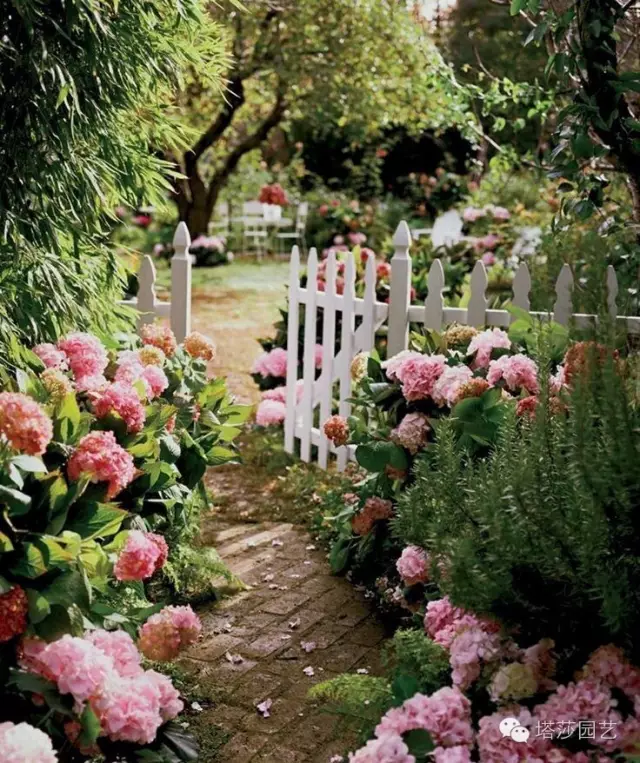 初读课文要求：
1 读准字音，读通句子。
2 课文一共有几个自然段？
3 课文讲了一个什么故事？
鼹(yǎn)鼠(shǔ)   懊丧(sàng) 

 长(cháng)颈(jǐng)鹿(lù)
默读要求
1.快速默读课文，把出现的人物圈起来。
邮递员黄狗    鼹鼠先生    长颈鹿大叔   
 松鼠太太    刺猬太太     狐狸太太    
 小松鼠         小刺猬        小狐狸
邮递员黄狗
原                                员
（         ）工       人（         ）   （          ）来     草（         ）  队（        ）
长颈鹿大叔
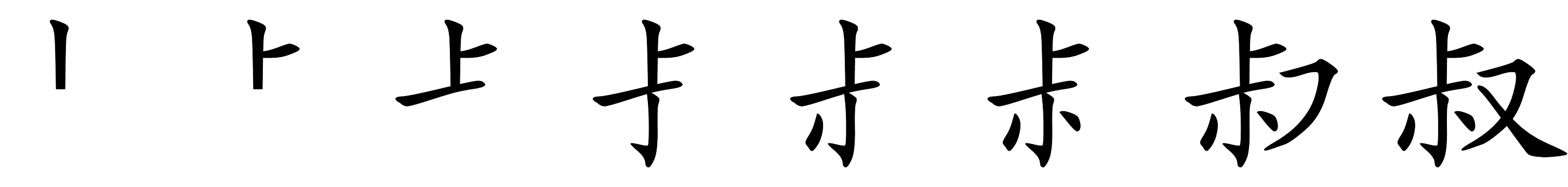 叔叔  大叔
刺猬太太
还有哪些带反犬旁的字？
邮局
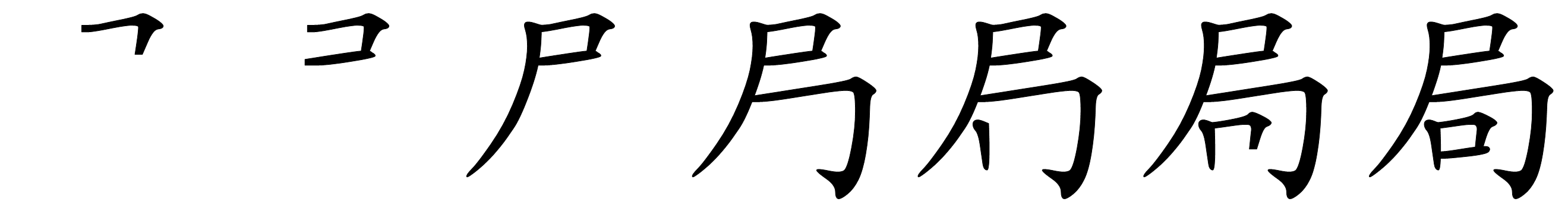 警察局、公安局、卫生局、税务局、商务局、财政局、教育局……
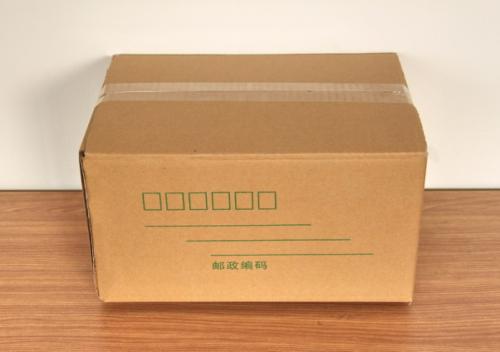 寄包裹
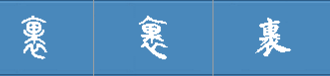 默读要求
快速浏览课文1-6自然段，找一找带有“包裹”的短语或者句子。
领包裹 
打开包裹  
拿着包裹
包裹破了
送包裹单
寄包裹
小狗
长颈鹿
鼹鼠
松鼠太太
邮递员黄狗    鼹鼠先生    长颈鹿大叔   
  刺猬太太    寄包裹   邮局   破了  漏  懊丧
开满鲜花的小路
懊丧：因事情不如意而情绪低落，精神不振。
鼹鼠先生因为什么而懊丧？
原来，包裹破了，里面的东西不见了。看来都漏在来时的路上啦！
练习：
  因为                                ，我很懊丧。
我会说句子
因为包裹里的东西不见了，鼹鼠先生很懊丧。
你在什么时候会感到懊丧呢？
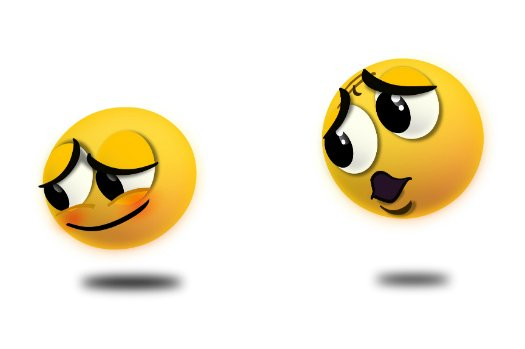 懊  丧
原来，包裹破了，里面的东西不见了。看来都漏在来时的路上啦！鼹鼠先生很懊丧
我会读词语
邮递员
鼹鼠
破了
懊丧
花朵簇簇
刺猬
礼物
花籽
我会读生字
鲜
递
员
邮
局
堆
礼
原
叔
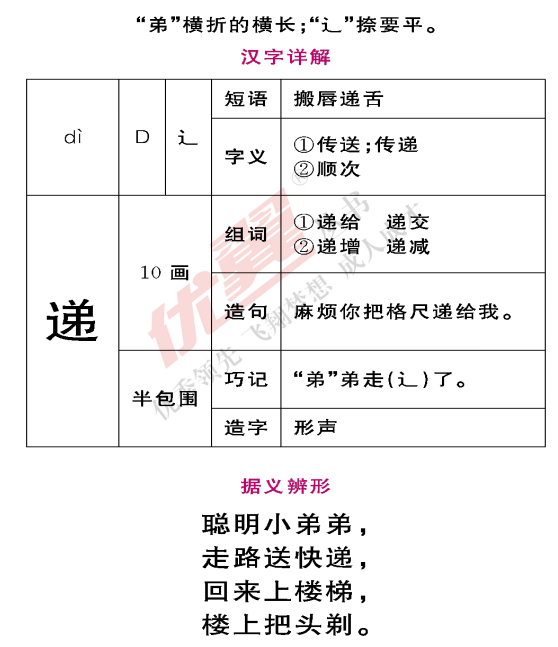 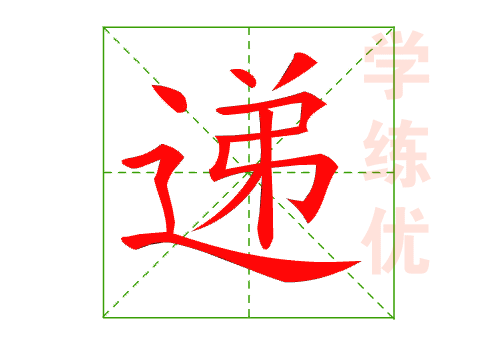 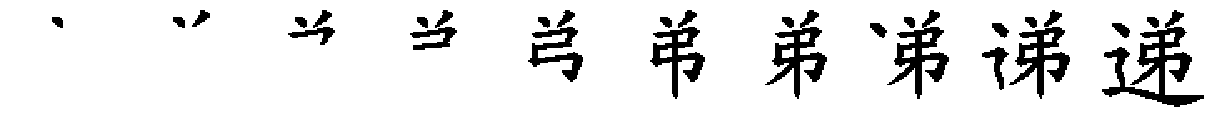 返回主页
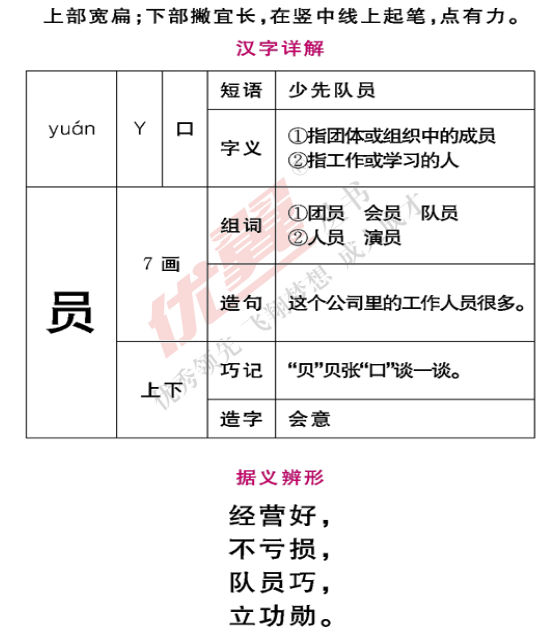 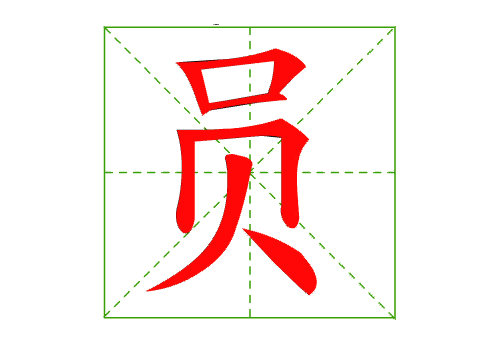 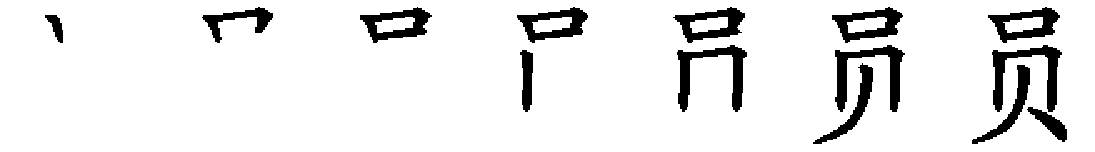 返回主页
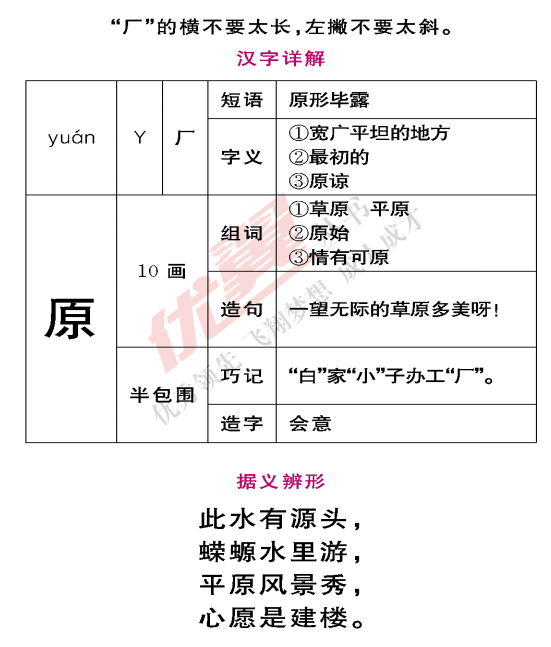 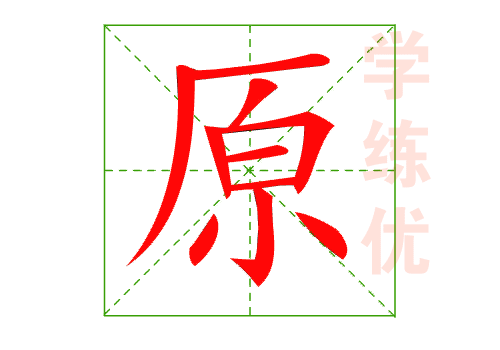 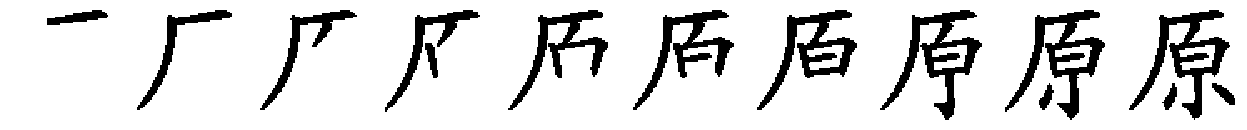 返回主页
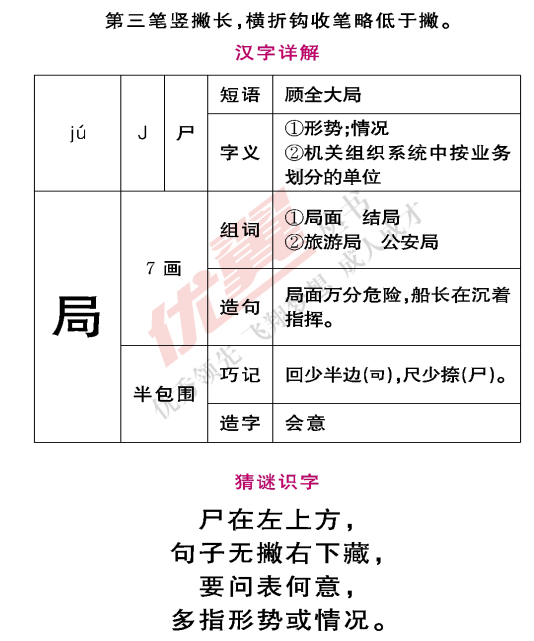 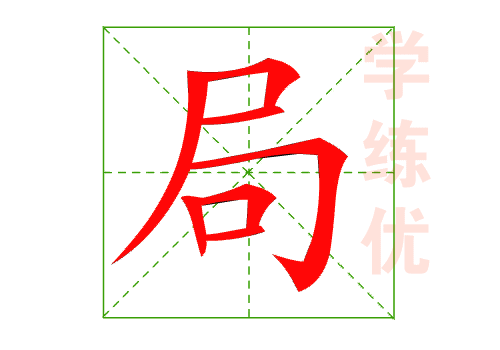 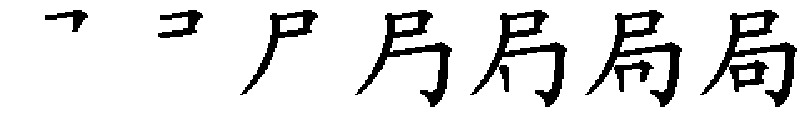 返回主页
我会读词语
邮递员
鼹鼠
破了
懊丧
花朵簇簇
刺猬
礼物
花籽
自读要求
朗读课文第六自然段，找一找鼹鼠先生看见了什么？
开满鲜花的小路
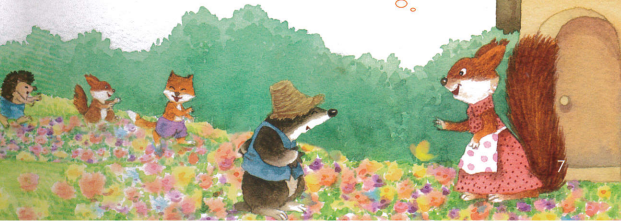 啊，通往松鼠太太家的路，成了一条开满鲜花的小路。
啊，大海就展示在他们眼前！
啊，华山真高啊！
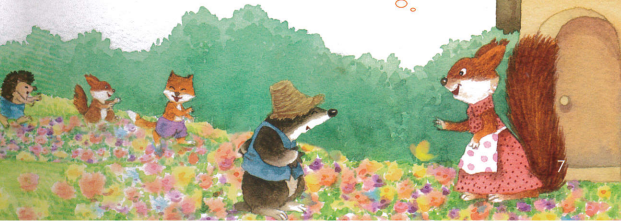 阅读要求
自由大声地朗读课文7-12自然段，并用“————”画出描写鲜花的词语和句子
门前开着一大片绚丽多彩的鲜花门前开着一大片五颜六色的鲜花门前的小路上花朵簇簇
花儿五颜六色，有____的，有____的，有____的还有____的。
花儿有红的，红得就像天上的彩霞，
有____的，______得就像________________.
……。
绚丽多彩
一朵花儿靠着一朵花儿，一朵_____一朵，一朵_______一朵。
花朵簇簇
buchong
阅读要求
文哪些地方描写了动物们喜欢这条开满鲜花的小路，勾出相关的句子。
6
7
8
9
10
怎样读出惊奇的语气？
微信公众号：小学教师联盟
春天来了，鼹鼠先生要去松鼠太太家做客。啊，通往松鼠太太家的路，成了一条开满鲜花的小路。
鼹鼠先生路过刺猬太太家，正巧，刺猬太太走出门。看到门前开着一大片绚丽多彩的鲜花，她惊奇地说：“这是谁在我家门前种的花？多美啊！”
鼹鼠先生回答：“我不知道！”
鼹鼠先生经过狐狸太太家，正巧，狐狸太太走出门。看到门前开着一大片五颜六色的鲜花，她奇怪地问：“这是谁在我家门前种的花？真美啊！”
鼹鼠先生回答：“我不知道！”
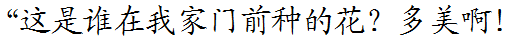 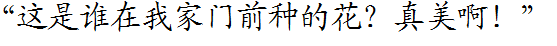 6
7
8
9
10
春天来了，鼹鼠先生要去松鼠太太家做客。啊，通往松鼠太太家的路，成了一条开满鲜花的小路。
鼹鼠先生路过刺猬太太家，正巧，刺猬太太走出门。看到门前开着一大片绚丽多彩的鲜花，她惊奇地说：“这是谁在我家门前种花？多美啊！”
鼹鼠先生回答：“我不知道！”
鼹鼠先生经过狐狸太太家，正巧，狐狸太太走出门。看到门前开着一大片五颜六色的鲜花，她奇怪地问：“这是谁在我家门前种的花？真美啊！”
鼹鼠先生回答：“我不知道！”
11
12
鼹鼠先生来到松鼠太太门前。松鼠太太走出门，花香扑鼻，她看见门前的小路上花朵簇簇。小松鼠、小刺猬和小狐狸在那里快活地蹦啊跳啊。
松鼠太太对鼹鼠先生说：“我知道了，去年长劲鹿大叔给你寄的是花籽。这是多么美好的礼物啊！”
开满鲜花的小路
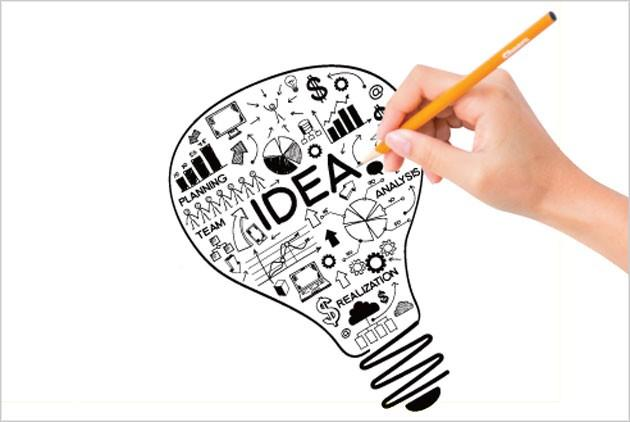 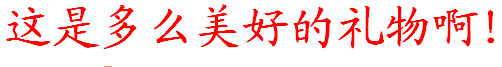 思考：是什么样的礼物？
      为什么这个礼物很“美好”？
      生活中你收到过“美好的礼物吗？”
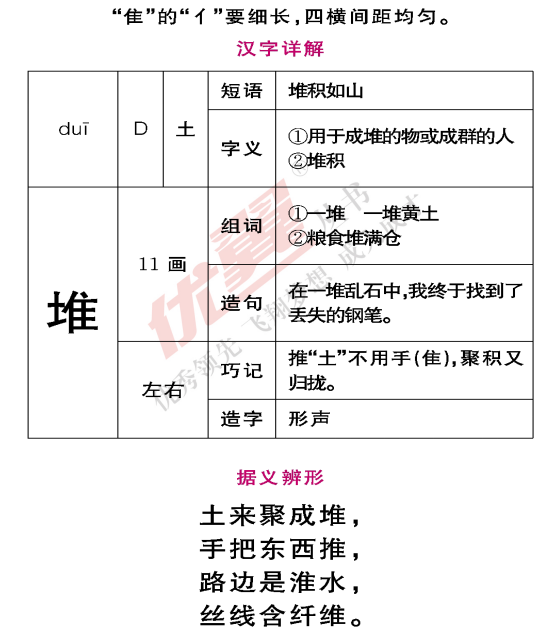 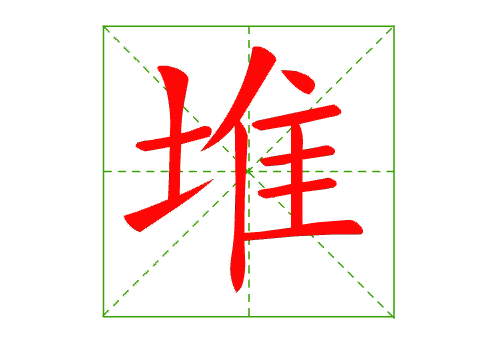 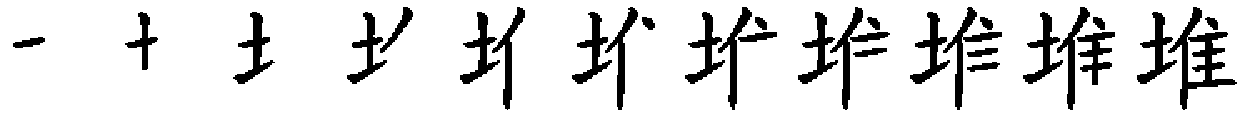 返回主页
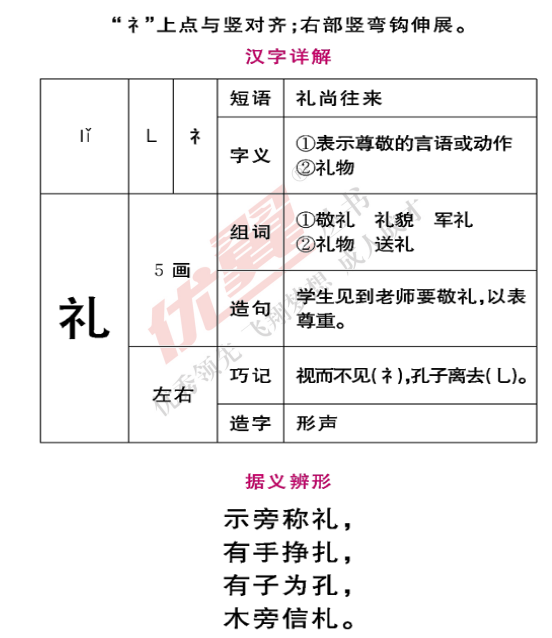 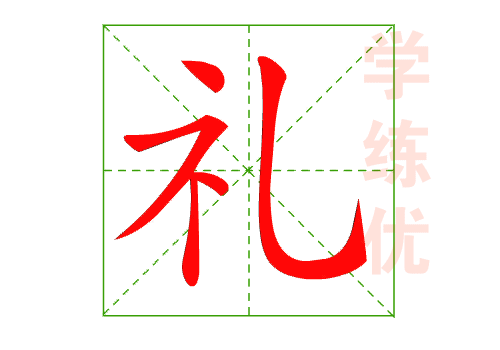 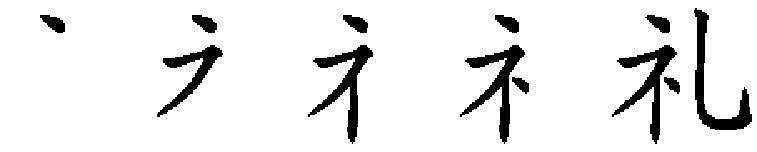 返回主页
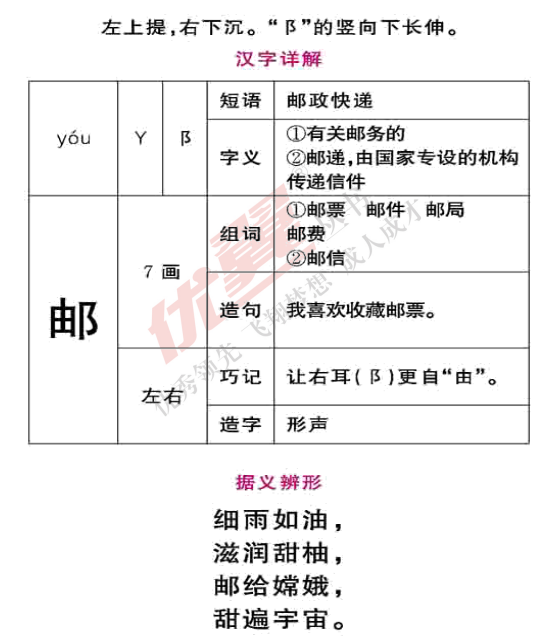 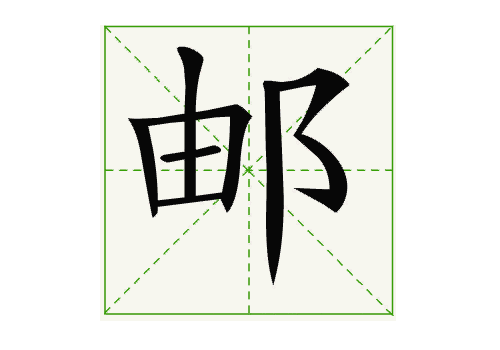 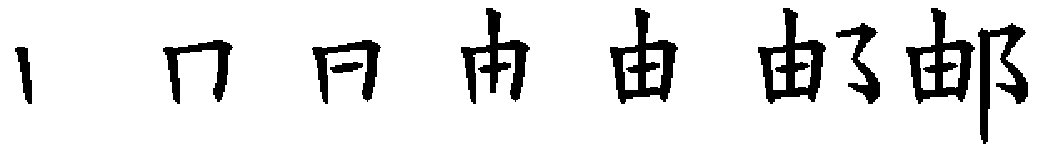 返回主页
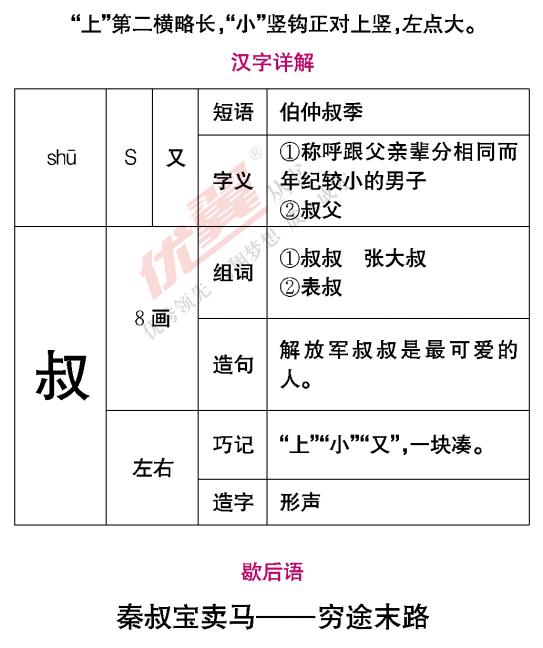 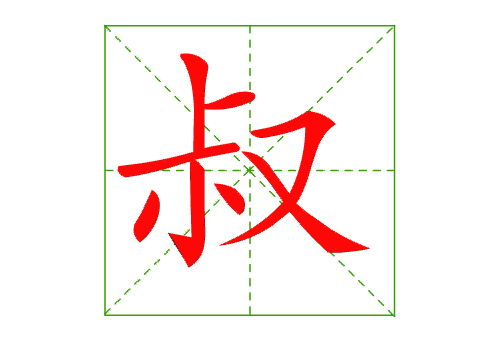 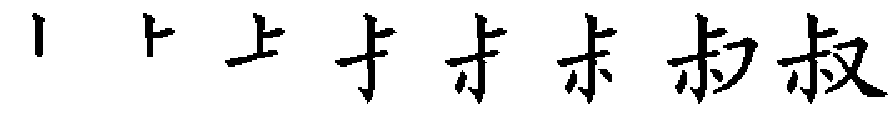 返回主页
我会讲故事
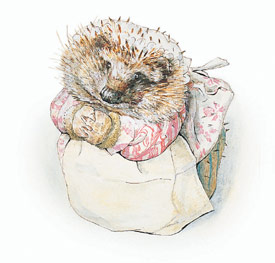 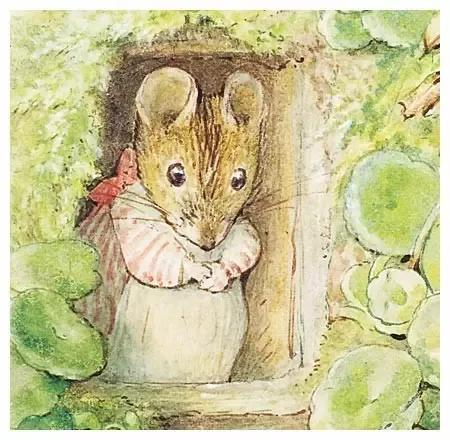 松鼠太太
狐狸太太
门前开着一大片五颜六色的鲜花。
家门口成了一条开满鲜花的小路。
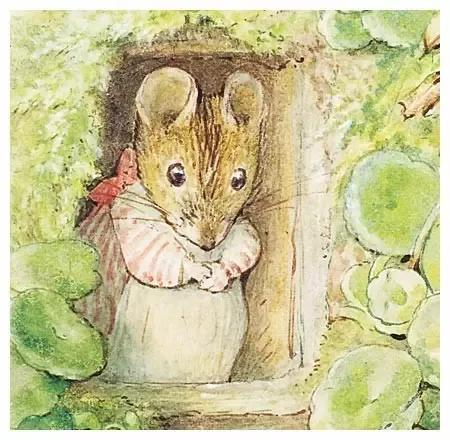 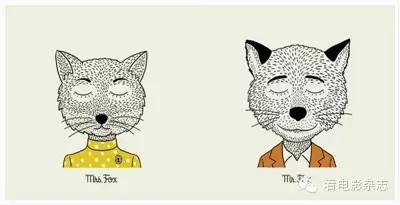 刺猬太太
松鼠太太
门前开着一大片绚丽多彩的鲜花。
这是多么美好的礼物啊！